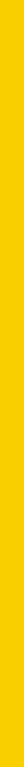 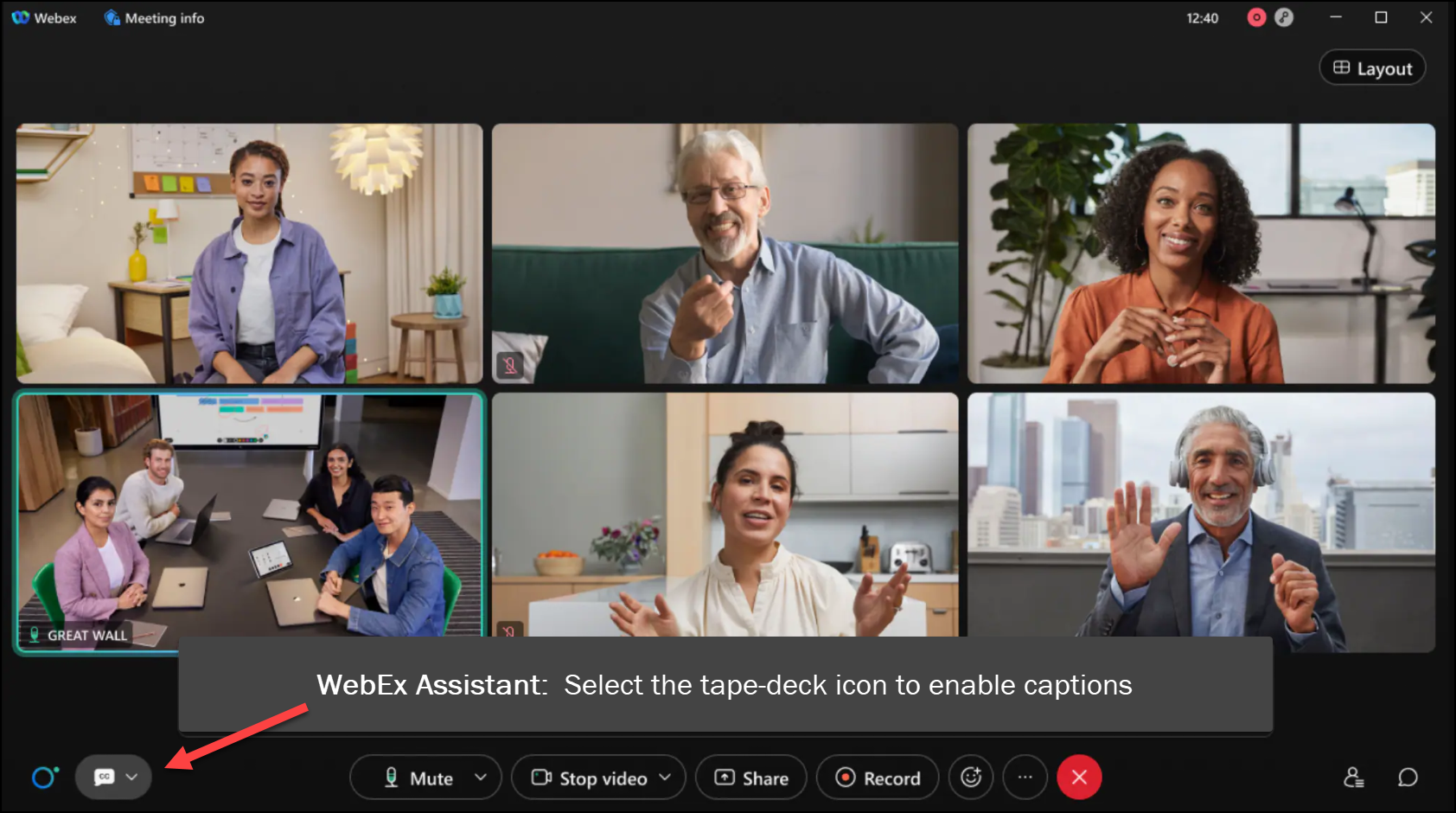 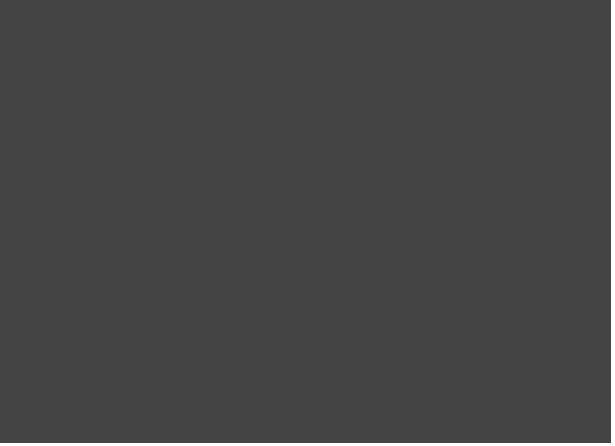 MEETING
RECORDING
NOTICE
The law requires consent prior to recording a person’s participation in an event. Your participation in this video conference (training) equals consent to be recorded, as required by law.
 
If you do not consent to being recorded but choose to participate, please turn your camera off and use the chat feature to interact with the other participants.
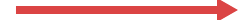 New process!nslds transfer monitoring
Kelly Forsberg
ctcLink Functional Trainer | Financial Aid
December 2023
Objectives
After completing this training, you should be able to:
Understand the changes involved in the NSLDS TSM process
(Checklist vs. UEM)
Understand how to assign the NSLDS TSM UEM in batch
Understand how to create the Transfer Monitoring request 
Understand how to process the Financial Aid History Request
Understand how to complete the File Transfer Process - Inbound/Outbound and the steps involved to process
Understand how to run the Transfer Alert Report
Understand how to work the NSLDS Suspense Management process
Understand when to Resolve the NSLDS TSM UEM
Understand how to run NSLDS Push
What’s changed?
Term-to-term NSLDS TSM tracking
Not required to assign & request same day 
UEMs are internal only 
UEMs can be resolved early
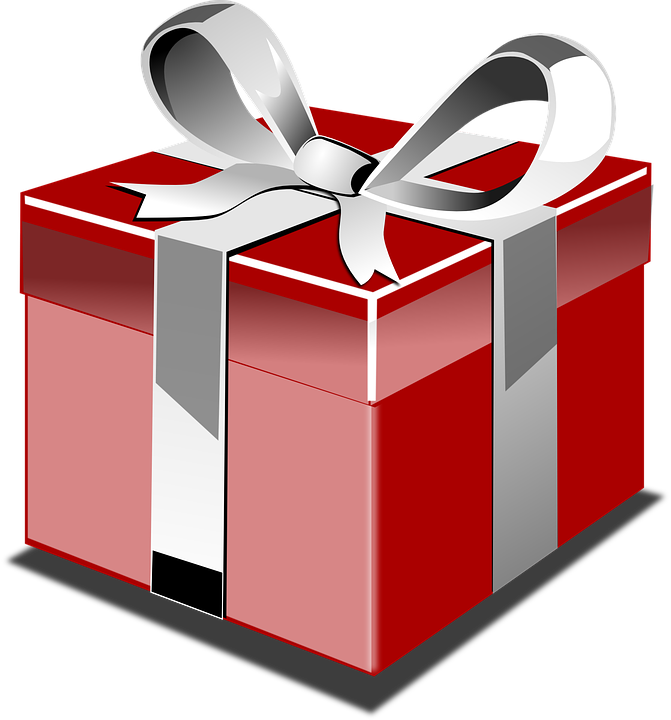 ASSIGNING 
NSLDS (TSM) 
USER EDIT MESSAGE
New process! Assign user edit msg
Navigation:  Financial Aid > Disbursement > Process User Edit Messages
Prior to this step, you have the option of running the query on its own in Query Viewer to see which students will get the UEM.
CREATING TRANSFER 
MONITORING & FINANCIAL AID HISTORY REQUEST
Creating transfer monitor request
Navigation:  Financial Aid > File Management > NSLDS > Process NSLDS Request
In the Enrollment Date, set that date as the start of the term.  The Monitor Begin Date will throw a warning message and place the Monitor Begin Date to the current date.
Check message log to see file created
Look for the TRNINFIN.01 file – this will be used in another process
Creating fa history request
Navigation:  Financial Aid > File Management > NSLDS > Process NSLDS Request
This query will pull history on suspended ISIRs
Check message log to see file created
Look for the TRNINFIN.02 file – this will be used in the upload/download process
DOWNLOAD FILES 
FOR OUTBOUNDING 
TO ED CONNECT
Download trninfin files/outbound
Navigation:  PeopleTools > CTC Custom > Extensions > Upload/Download Files
Download both the TRNINFIN1 and TRNINFIN2 files and outbound them through EdConnect
DEMONSTRATION
UPLOAD RESPONSE FILES 
FOR INBOUNDING 
TO CTCLINK
UPLOAD TRALRTOP/FAHEXTOP FILES/INBOUND
Navigation:  PeopleTools > CTC Custom > Extensions > Upload/Download Files
When your file is received in EdConnect, save it to your network drive, and then upload it into ctcLink.  Do this for both your TRALRTOP and FAHEXTOP file(s).
IMPORT FEDERAL 
DATA FILES
(TRALRTOP & FAHEXTOP)
UPLOAD TRALRTOP/FAHEXTOP FILES/INBOUND
Navigation:  Financial Aid > File Management > Import Federal Data Files
Remember to process both files, one at a time.  Both your TRALRTOP and your FAHEXTOP files should be processed.
PROCESS 
NSLDS FILES
Process nslds files
Navigation:  Financial Aid > File Management > NSLDS > Process NSLDS Files
Do not select the All School/Branch Code button; you will erroneously process ALL NSLDS files for ALL schools
Process nslds files CONT’DMESSAGE LOG
Find the Instance Number– you will use it for the NSLDS Suspense Process
RUN THE 
TRANSFER 
ALERT REPORT
Run the transfer monitor alert report
Navigation:  Financial Aid > File Management > NSLDS > Review NSLDS Flagged Students
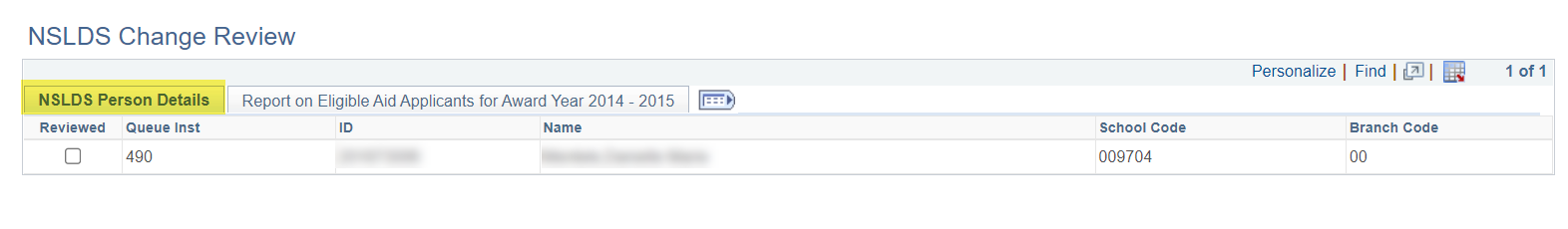 Drill down into the Report on Eligible Aid Applicants for Award Year.  The above example shows a change in Pell.  Check the Award link to review the Award.

Review for all students.
Run the transfer monitor alert report cont’d
When review is complete, and any necessary awards are adjusted, set the Reviewed checkbox to checked, and select the Save button.

You can make a comment in the View Fin Aid Status page to indicate the TSM Student has been reviewed,
DEMONSTRATION
NSLDS SUSPENSE 
MANAGEMENT
NSLDS SUSPENSE MANAGEMENT
Navigation:  Financial Aid > File Management > NSLDS > NSLDS Suspense Management
Review suspense records and make the determination whether the record should be loaded.
NSLDS SUSPENSE MANAGEMENT cont’d
Typically, you are looking for name mismatches, date of birth mismatches, or social security number mismatches.  You will need to run Search Match before making the determination to load the record.  

Check the Transfer Monitoring Business Processing Guide for an extensive list on reasons why records suspend.
NEXT STEPS
RESOLVE THE UEM IN BATCH
RUN NSLDS PUSH
NSLDS Push will be run in nightly ISIR JobSet, or you can run it ad hoc to push this process
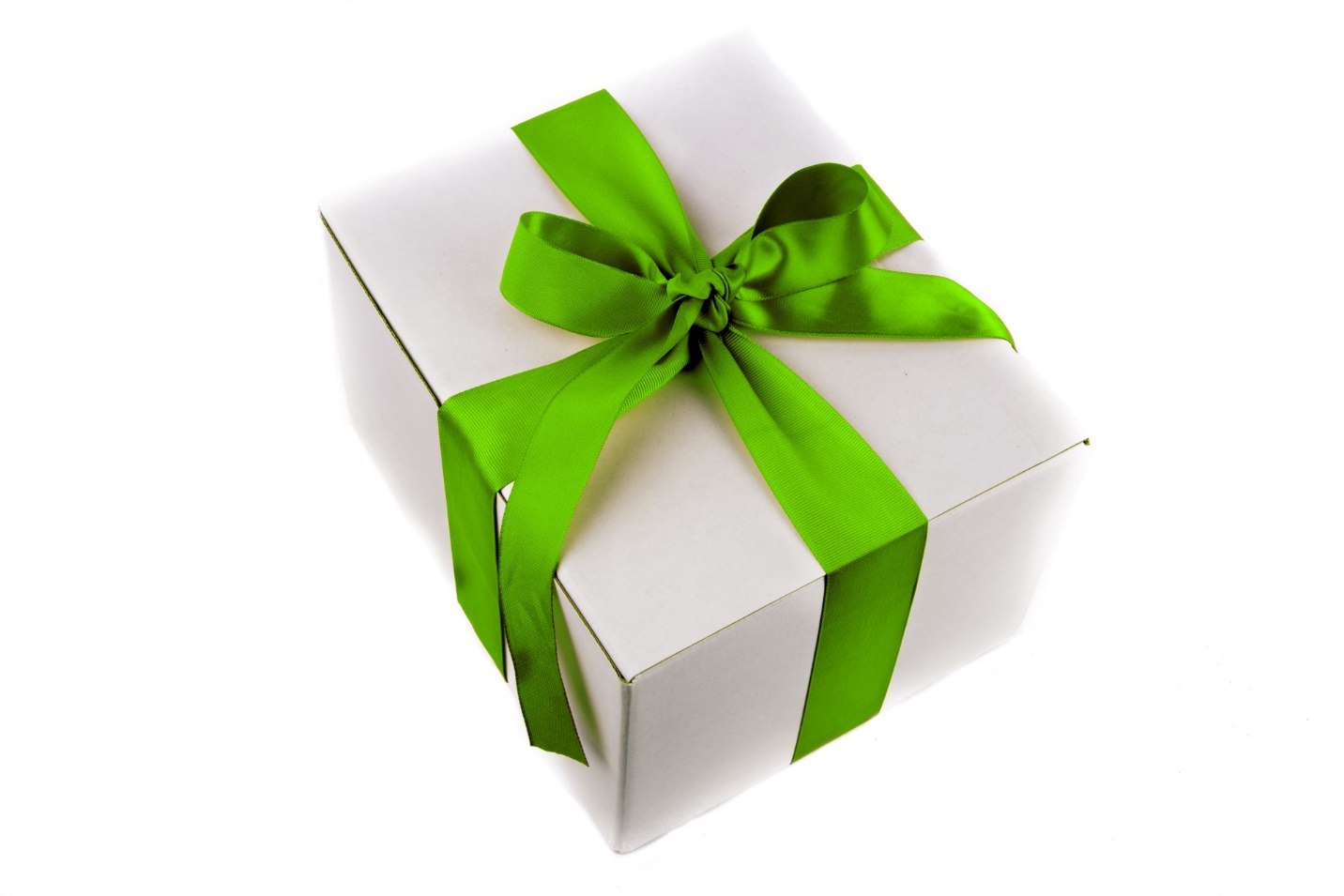 Outcomes
At training completion, you should be able to:
Understand the changes involved in the NSLDS TSM process
(Checklist vs. UEM)
Understand how to assign the NSLDS TSM UEM in batch
Understand how to create the Transfer Monitoring request 
Understand how to process the Financial Aid History Request
Understand how to complete the File Transfer Process - Inbound/Outbound and the steps involved to process
Understand how to run the Transfer Alert Report
Understand how to work the NSLDS Suspense Management process
Understand when to Resolve the NSLDS TSM UEM
Understand how to run NSLDS Push
Congratulations!
NSLDS Transfer Monitoring Processing Refresher Training Complete! 
Please review the NSLDS Transfer Monitoring Alert Business Processing Guide resource as you are doing your TSM processing
Thank you for your participation today!